Урок повторения
Урок 8
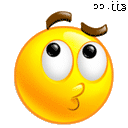 Заполни таблицу:
Совет: Помни, что главное в сравнении – определить общее двух объектов (событий, ситуаций) и найти различия между ними, а не просто описать каждый из них. Умение выполнять задания на сравнение пригодятся тебе на экзаменах в 9 и 11 классах.
Человек и животное
Выбери правильный ответ:
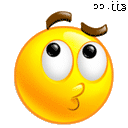 Человек отличается от животного тем, что
1) владеет осмысленной речью
2) реагирует с помощью чувств
3) приспосабливается к природным условиям
4) заботится о потомстве
V
Совет: Из четырёх предложенных вариантов от-вета выбери 1 верный. Поставь «галочку» напро-тив выбранного ответа или обведи кружочком. Обрати внимание: такие тестовые задания со-ставляют значительную часть ГИА и ЕГЭ.
Следующее задание – задание 	повышенного уровня сложности ГИА и 	ЕГЭ. Именно поэтому начинаем 	работать с ними уже сейчас.
В каждом ряду (столбце) находятся три-четыре элемента (положения), которые требуются «соотнести», т.е. к каждому по-нятию подобрать определение.
Советуем сначала ознакомиться с содер-жанием обоих рядов и определить извест-ные тебе элементы, а после этого подумать над оставшимися положениями. 
Ответ записывается цифрами под соот-ветствующими буквами.
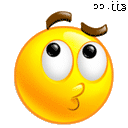 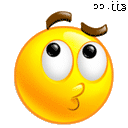 Установи соответствие между понятиями и их определениями. К каждому элементу, данному в первом столбце, подбери эле-мент из второго столбца.
Запиши в  таблицу выбранные цифры под соответствующими буквами:
1
3
2
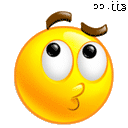 Прочитайте текст рубрики «Жил на свете человек» о Г. Шлимане (сс.17-18).
1)Разбейте его на смысловые части.
2)Озаглавьте текст и каждую часть в отдельности.
Название текста: _____________________
1)____________________________________
2)____________________________________
3)____________________________________
Великий археолог
Детство Генриха Шлимана.
Детские мечты о героях Трои.
Мечты сбылись – Троя найдена!
Мишень интереса
В секторе «Человек» отметь своё отношение к теме (пятибалль-ная систе-ма).
семья
школа
человек
труд
Родина
Домашнее задание:
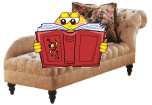 Выписать из словаря на сс.124-127 уже знакомые нам термины в свой слова-рик. 
Если хочется, можно нарисовать или приклеить иллюстрацию.
Несколько слов для учителя:
Курс подготовлен к УМК: Обществознание. 5 класс. Учебник для общеобразовательных учреждений. Под редакцией Л.Н. Боголюбова, Л.Ф. Ивановой. - М.: Просвещение, 2012.
Рабочая тетрадь: Л.Ф.Иванова, Я.В. Хотеенкова. Обществознание. 5 класс. Пособие для учащихся общеобразовательных учреждений. - М.: Просвещение, 2012.
Методическое пособие:  Методические рекомендации к учебнику «Обществоведение: гражданин, общество, государство»: 5 кл.: Пособие для учителя/Л.Н. Боголюбов, Н.Ф. Виноградник, Н.И. Городецкая и др.; под ред. Л.Ф. Ивановой. М.: Просвещение, 2003.
При разработке Презентаций использовалась Рабочая тетрадь по обществоведению: 5 класс/ А.С. Митькин.- М.: Экзамен, 2012.
В презентациях использованы иллюстрации из открытого банка иллюстраций Яндекс и Гугл : https://yandex.ru/images/ ; https://www.google.ru/imghp